140MIC: Microbiology
General microbiology
Lecture-12  Microbial growth (Part-2)
Content
oBacterial Cell Division
Cell Growth and Binary Fission
oPopulation growth
The Concept of Exponential Growth
The Microbial Growth Cycle
oMeasuring Microbial Growth
oEnvironmental Factors Affecting Growth
Temperature
Acidity and Alkalinity
Osmotic Effects on Microbial Growth
Oxygen and Microorganisms
Toxic Forms of Oxygen
© 2012 Pearson Education, Inc.
Measuring Microbial Growth
Microscopic Counts
Viable Counts  
Turbidimetric Methods
© 2012 Pearson Education, Inc.
Measuring Microbial Growth
1-Microscopic Counts
Microbial cells are enumerated by microscopic observations
Results can be unreliable
Limitations of microscopic counts
Cannot distinguish between live and dead cells without special stains
Small cells can be overlooked
Precision is difficult to achieve ( Not accurate)
Phase-contrast microscope required if a stain is not used
Cell suspensions of low density (<106 cells/ml) hard to  count
Motile cells need to immobilized
Debris in sample can be mistaken for cells
© 2012 Pearson Education, Inc.
(37) Counting Cells with a Hemocytometer - YouTube
To calculate number  per milliliter of sample:
12 cells ✕ 25 large squares ✕ 50 ✕ 103
Ridges that support coverslip
Coverslip
Number/mm2 (3 ✕ 102)
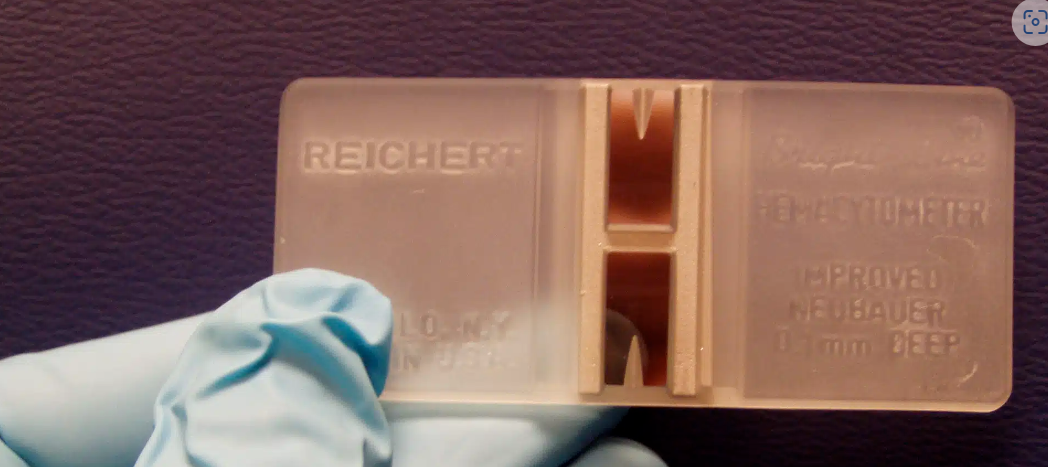 Number/mm3 (1.5 ✕104)
Microscopic observation; all  cells are counted in large  square (16 small squares):  12 cells. (In practice, several
large squares are counted and  the numbers averaged.)
Number/cm3 (ml) (1.5 ✕ 107)
Hemocytometer
© 2012 Pearson Education, Inc.
[Speaker Notes: 12X25=300 (3X102)]
(37) Counting Cells with a Hemocytometer - YouTube
1- 10 ul sample (cell suspension)+10 ul trypan blue (=> total vol=20)
DF= total vol/sample vol=   20/10=2
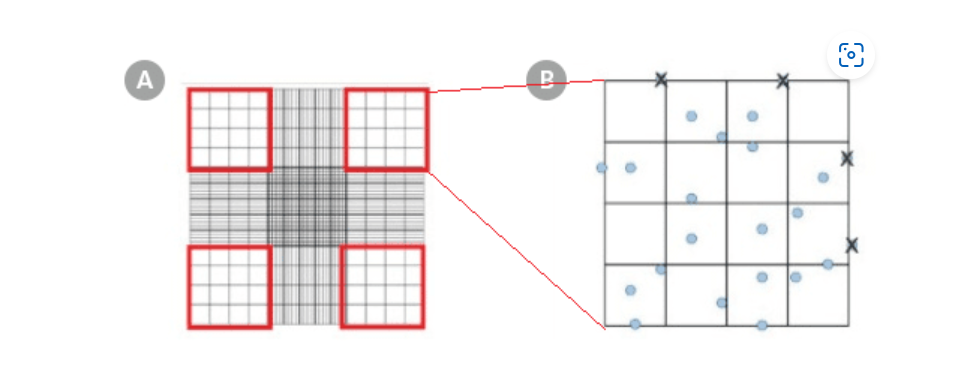 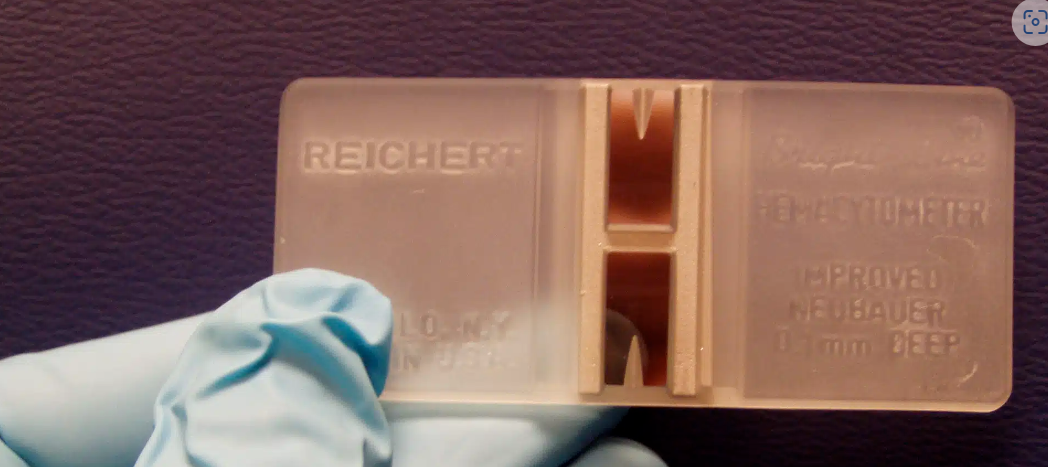 1
2
3
4
2- if the cell counts for each of the four outer squares were 20, 12, 22, and 18 the average cell count would be (20 + 12 + 22 + 18) ÷ 4 = 18

3-Total number of cells/mL = average cell count x dilution factor x 104

=18 X 2 X 104 
=360000 cells /ml
Using a Hemocytometer for Cell Counting | Protocol (stemcell.com)
[Speaker Notes: 1]
Measuring Microbial Growth
Viable Counts
Viable cell counts (plate counts):
measurement of living, reproducing  population
Two main ways to perform plate counts:
Spread-plate method
Pour-plate method
© 2012 Pearson Education, Inc.
Figure 5.16
To obtain the appropriate colony number,  the sample to be counted should always be diluted.
Sample to  be counted
1 ml
1 ml
1 ml
1 ml
1 ml
1 ml
Plate 1-ml samples
159
colonies
17	2
colonies	colonies
0
colonies
Too many colonies  to count
159 ✕ 103
1.59 ✕ 105
Cells (colony-forming units)

Plate
Dilution
count
per milliliter of original sample
factor
© 2012 Pearson Education, Inc.
Spread-plate method
Surface  colonies
Incubation
Sample is pipetted onto  surface of agar plate  (0.1 ml or less)
Sample is spread evenly  over surface of agar  using sterile glass  spreader
Typical spread-plate
results
Pour-plate method
Surface  colonies
Solidification
and incubation
Subsurface  colonies
Sterile medium is  added and mixed  well with inoculum
Typical pour-plate
results
Sample is pipetted into  sterile plate
© 2012 Pearson Education, Inc.
Figure 5.16
Sample to  be counted
1 ml
1 ml
1 ml
1 ml
1 ml
1 ml
Plate 1-ml samples
159
colonies
17	2
colonies	colonies
0
colonies
Too many colonies  to count
159 ✕ 103
1.59 ✕ 105
Cells (colony-forming units)

Plate
Dilution
count
per milliliter of original sample
factor
© 2012 Pearson Education, Inc.
Measuring Microbial Growth
Turbidimetric Methods
oTurbidity measurements are an indirect, rapid, and useful
method of measuring microbial growth
oMost often measured with a spectrophotometer and  measurement referred to as optical density (O.D.)
oTo relate a direct cell count to a turbidity value, astandard curve must first be established
oQuick and easy to perform
oTypically do not require destruction or significant disturbance of sample
oSometimes problematic (e.g., microbes that form clumps  or biofilms in liquid medium)
© 2012 Pearson Education, Inc.
Environmental Factors Affecting  Growth
Temperature  
Acidity and Alkalinity  (pH)
Osmotic Effects on Microbial Growth
Oxygen and Microorganisms
Toxic Forms of Oxygen
1-Effect of Temperature on Growth
Temperature is a major environmental  factor controlling microbial growth
Cardinal temperatures: the minimum,  optimum, and maximum temperatures at  which an organism grows.
Microorganisms can be classified into  groups by their growth temperature optima.
oPsychrophile: low temperature
oMesophile: midrange temperature  oThermophile: high temperature  oHyperthermophile: very high temperature
© 2012 Pearson Education, Inc.
Figure 5.20
© 2012 Pearson Education, Inc.
2-Acidity and Alkalinity
The pH of an environment greatly affects microbial growth 

Some organisms have evolved to grow best at low or high pH, but most
organisms grow best between pH 6 and 8 (neutrophiles)
Acidophiles: organisms that grow best at low pH (<6)
Some are obligate acidophiles; membranes destroyed at neutral pH
Stability of cytoplasmic membrane critical
Alkaliphiles: organisms that grow best at high pH (>9)
Some have sodium motive force rather than proton motive force

The internal pH of a cell must stay relatively close to neutral even though  the external pH is highly acidic or basic
Microbial culture media typically contain buffers to maintain constant pH
© 2012 Pearson Education, Inc.
Figure 5.24
Moles per liter of:
pH Example
H+
OH-  10-14
1
Gastric fluids
Acid mine drainage
Acidophiles
Peaches
acidity
Tomatoes

Cabbage

Corn, salmon, shrimp
natural soil
Alkaliphiles
Increasing
Soap solutions
Extremely alkaline
10-14
1
© 2012 Pearson Education, Inc.
3-Osmotic Effects on Microbial Growth
Typically, the cytoplasm has a higher solute concentration than the surrounding  environment, thus the tendency is for water to move into the cell (positive water  balance)
When a cell is in an environment with a higher external solute concentration,  water will flow out unless the cell has a mechanism to prevent this
oHalophiles: organisms that grow best at reduced water potential; have a specific  requirement for NaCl.
oExtreme halophiles: organisms that require high levels (15–30%) of NaCl for
growth

oHalotolerant: organisms that can tolerate some reduction in water activity of  environment but generally grow best in the absence of the added solute
oNonhalophile
© 2012 Pearson Education, Inc.
Figure 5.25
Halophile
Extreme  halophile  Example:  Halobacterium  salinarum
Halotolerant
Example:  Staphylococcus  aureus
Example:
Aliivibrio fischeri
Growth rate
Nonhalophile  Example:  
E.Coli / Escherichia coli
5
10
NaCl (%)
20
15
0
© 2012 Pearson Education, Inc.
Oxygen and Microorganisms
Aerobes: require oxygen to live
Anaerobes: do not require oxygen and may even be killed by exposure
Facultative organisms: can live with or without oxygen
Aerotolerant anaerobes: can tolerate oxygen and grow in its presence
even though they cannot use it
Microaerophiles: can use oxygen only when it is present at levels  reduced from that in air
© 2012 Pearson Education, Inc.
Oxygen and Microorganisms
Thioglycolate broth : Complex  medium that separates microbes  based on oxygen requirements.
oReacts with oxygen so oxygen  can only penetrate the top of the  tube.
Growth versus oxygen concentration.
(a) aerobic, (b)anaerobic, ( c) facultative,  (d)microaerophilic, (e) aerotolerant anaerobe
© 2012 Pearson Education, Inc.